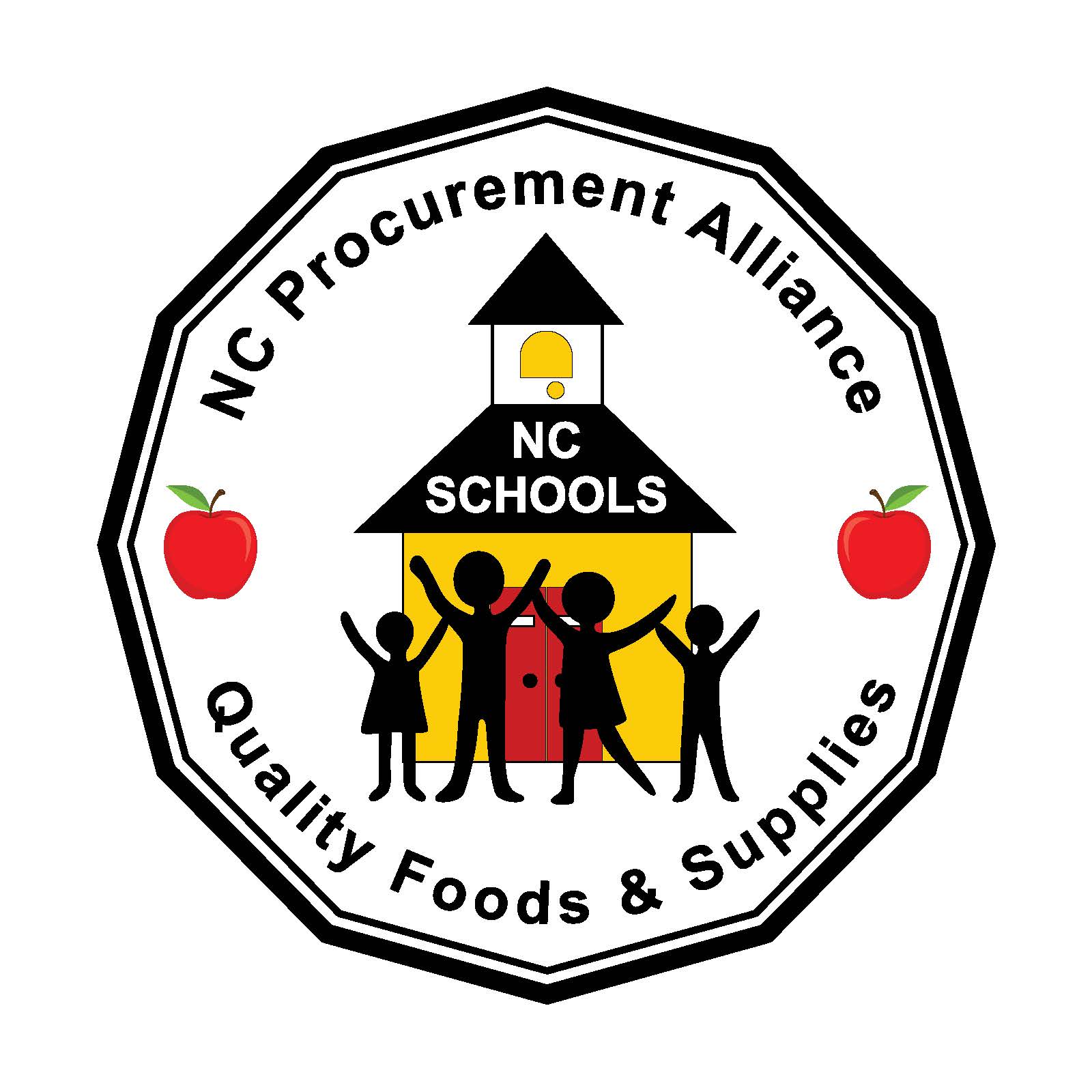 THE NORTH CAROLINAPROCUREMENT ALLIANCE(NCPA)
WHO WE ARE…
North Carolina Procurement Alliance (NCPA)
The NCPA or “Alliance” is a voluntary group purchasing organization formed by the Office of School Nutrition of the NC Department of Public Instruction in 2008.  

MISSION:  
The NCPA mission is to work in a voluntary partnership to procure high quality, reasonably priced foods, supplies, small equipment and large equipment that will enhance the health, well-being and academic success of students enrolled in North Carolina’s traditional public schools.  NCPA leaders and members accomplish this mission by leveraging the collective purchasing power of member school districts for measurable, cost-effective results.
ORGANIZATION
While the NCDPI facilitates the NCPA, all decision-making is coordinated by a member-elected Board of Directors including a Board Chairperson and representatives from each of the NCPA School Nutrition (SN) Zones in the State. 

The Board Chairperson is elected by the members of the Board; the Chairperson leads the Board in regular meetings to address NCPA business and make decisions on behalf of the member districts.  

SN Administrators from each region serve in various capacities required to conduct procurement activities in an environment of free and open competition.
NC PROCUREMENT ALLIANCE: ORGANIZATIONAL CHART
Board of
  Directors
NCPA MEMBERSHIP
Membership is voluntary and is open to any traditional public school district in the State that administers the Federally-funded school nutrition programs.  
District membership is based upon mutual agreement between the NCPA and the district (as indicated by written approval from the Superintendent) to adhere to the NCPA By-Laws.  
One requirement of membership is that one or more of the member district’s school nutrition professionals must volunteer to contribute time and effort to an NCPA committee.
Currently, the NCPA has 97 Member School Districts.  Volunteerism and service are central to the success of the group.
MEMBERSHIP
Membership in the NCPA does not constitute a legal affiliation; instead, the NCPA  serves as a vehicle for consolidating 1,000+ product specifications and streamlining the procurement process by eliminating duplication of effort and combining the collective purchasing power of the member districts.  

Prior to the development of the NCPA, each school district approached the procurement process individually and independently – conducting all purchasing processes independently.
BENEFITS OF MEMBERSHIP
The NCPA has simplified the complex procurement process and eliminated duplication of effort by identifying common food and supply products, developing and distributing a single state-wide IFB/Contract, creating tools for bid analysis, providing audits, and for ultimately awarding contracts to the most responsive and responsible vendors. 
The NCPA has identified commonly used equipment items and has developed a small equipment bid contract and specifications for small and large equipment that can be utilized by Members.
BENEFITS OF MEMBERSHIP
Cost savings are generated by eliminating duplication of effort by individual districts and by increasing the total volume of pre-approved product purchases by members using the same bid specifications, bid documents and bid award processes. 

By combining the collective purchasing power of the North Carolina Procurement Alliance Member Districts, the NCPA has elevated North Carolina’s purchasing power on a national level.  The NCPA has achieved the volume of sales and capacity of leadership/decision-making to initiate purchases directly to manufacturers for many products.
LOCAL RESPONSIBILITY
Under the NCPA procurement process, distributors submit “cost plus fixed fee” bids by product category to member districts.  Firm Price Bids are accepted for Beverages when bid as a separate lot.  As a result, each local Board of Education awards its own contract, thus allowing competition from local vendors and distributors as well as national manufacturers and retaining full contractual authority and responsibility within the district. 
 The NCPA recognizes that procurement of foods, supplies and equipment for the district’s school nutrition programs is ultimately a local decision and local responsibility and supports that premise.
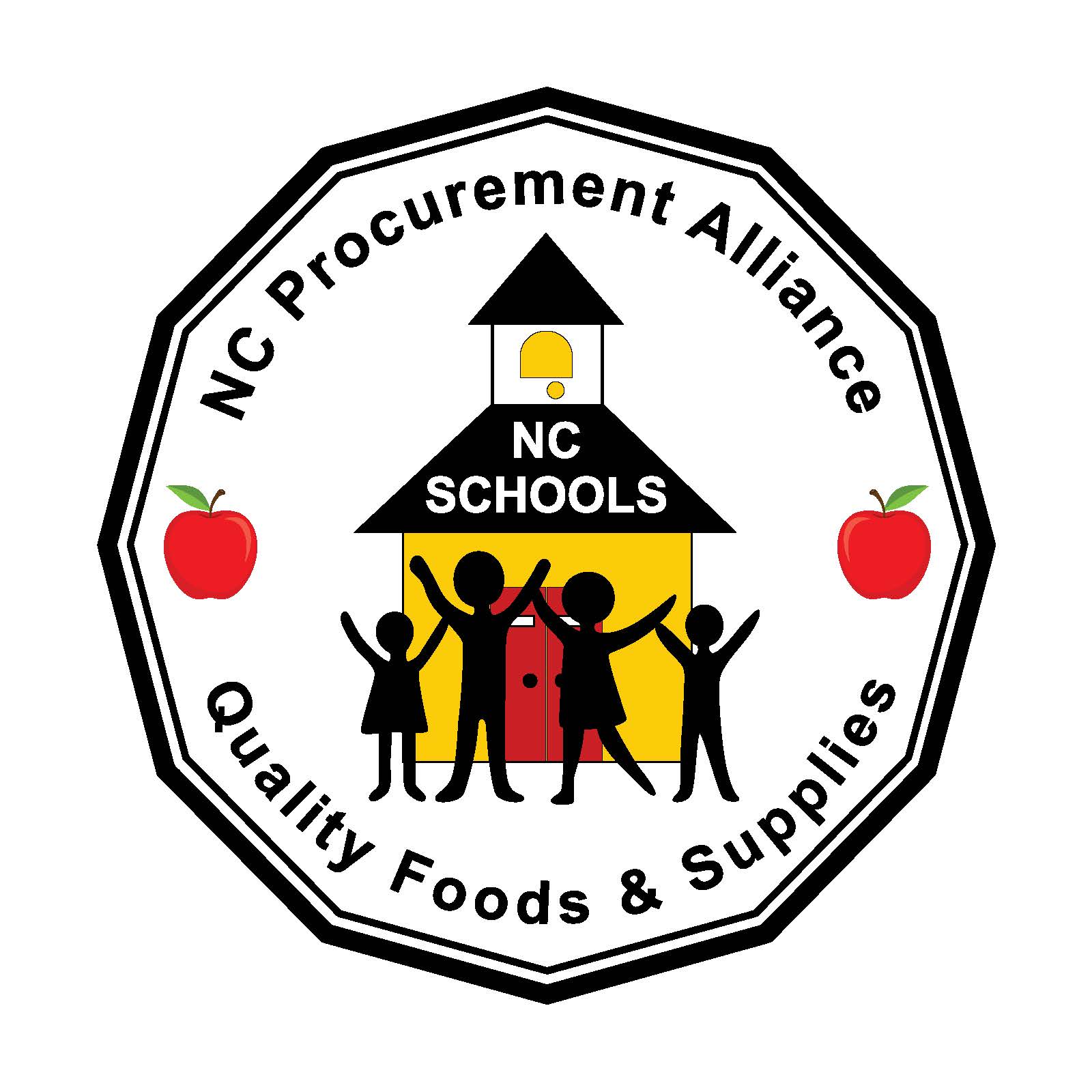 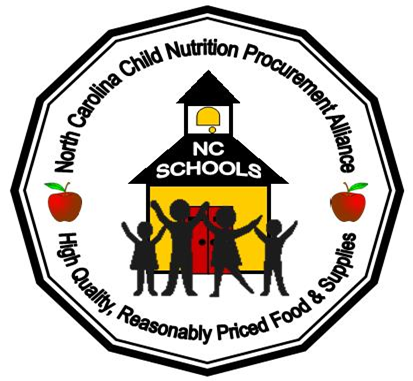